Кружок «Азбука танца»
Руководитель: Шаронова Светлана Владиславовна
Чему учат наши занятия?:
 чувствовать ритм,  
слышать и понимать музыку, 
согласовывать с ней свои движения. 
Одновременно смогут развивать и тренировать:
 мышечную силу корпуса и ног, 
пластику рук, 
грацию и выразительность. 
Занятия танцем помогут сформировать правильную осанку, научат  основам этикета и грамотной  манеры поведения  в обществе.
Цель наших занятий:
целостное развитие ребенка, формирование средствами музыки и ритмических движений разнообразных умений, способностей, качеств личности.
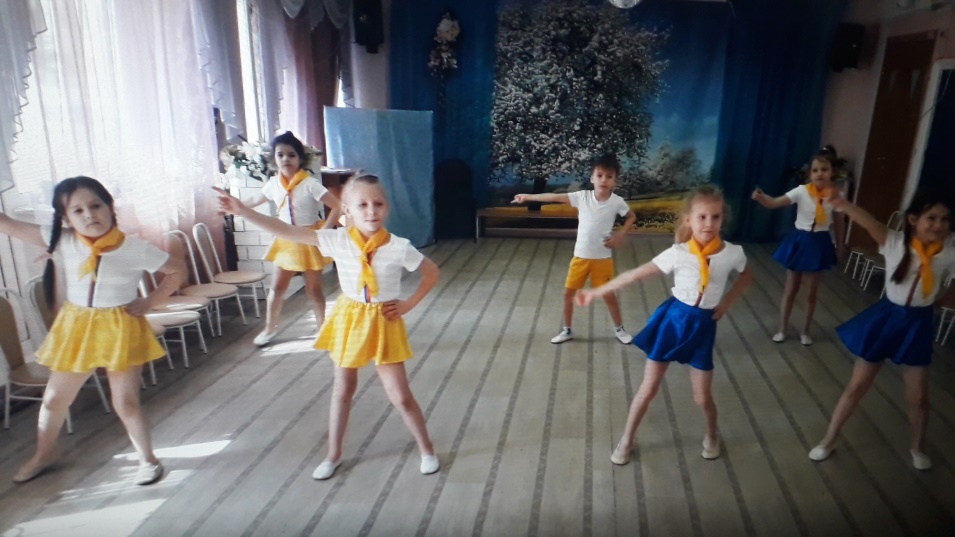 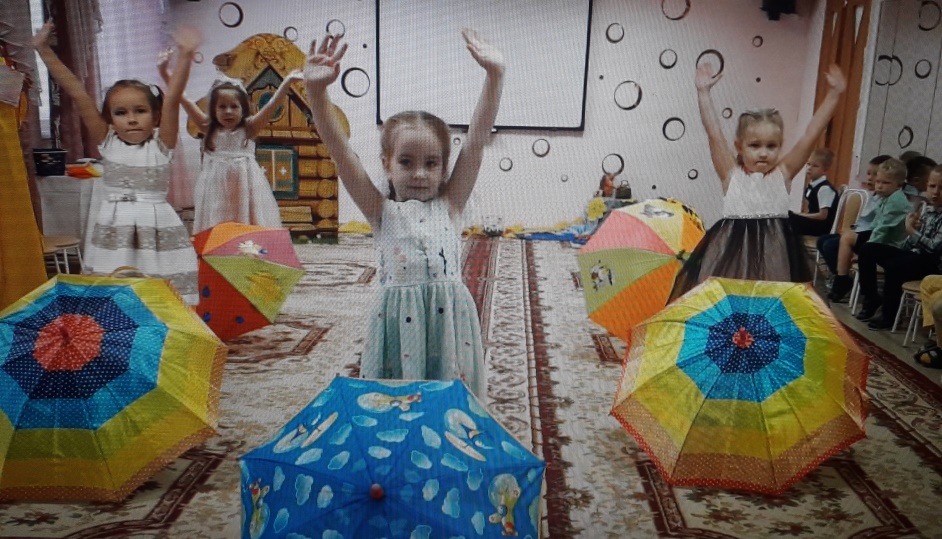 На что направлены наши занятия?
Развитие музыкальности 
Развитие двигательных качеств и умений 
Развитие творческих способностей, потребности самовыражения в движении под музыку 
Развитие и тренировка психических процессов
Как проходят наши занятия???
I часть включает задания на умеренную моторную двигательную активность: построение, приветствие, комплекс упражнений для подготовки разных групп мышц к основной работе. По длительности – 1/3 часть общего времени занятия.
II часть включает задания с большой двигательной активностью, разучивание новых движений. По длительности – 2/3 общего времени занятия.
III часть включает музыкальные игры, творческие задания, комплекс упражнений на расслабление мышц и восстановление дыхания. По длительности – 2–3 минут.
Занятия проводятся в игровой форме.
Наши методы:
Игровой метод. Основным методом обучения хореографии детей дошкольного возраста является игра, так как игра – это основная деятельность, естественное состояние детей дошкольного возраста.
Каждая ритмическая игра имеет в своей основе определенную цель,    какое-либо задание. 
Метод аналогий. В программе обучения широко используется метод аналогий с животным и растительным миром (образ, поза, двигательная имитация), где педагог-режиссер, используя игровую атрибутику, образ, активизирует работу правого полушария головного мозга ребенка, его пространственно-образное мышление, способствуя высвобождению скрытых творческих возможностей подсознания.
Словесный   метод. Это  беседа   о   характере   музыки,   средствах   ее выразительности, объяснение методики   исполнения движений, оценка.
Практический метод заключается в многократном выполнении конкретного музыкально-ритмического движения.
Наглядный метод – выразительный показ под счет, с музыкой.
ЖДЕМ ВАС НА НАШИХ ЗАНЯТИЯХ!!!
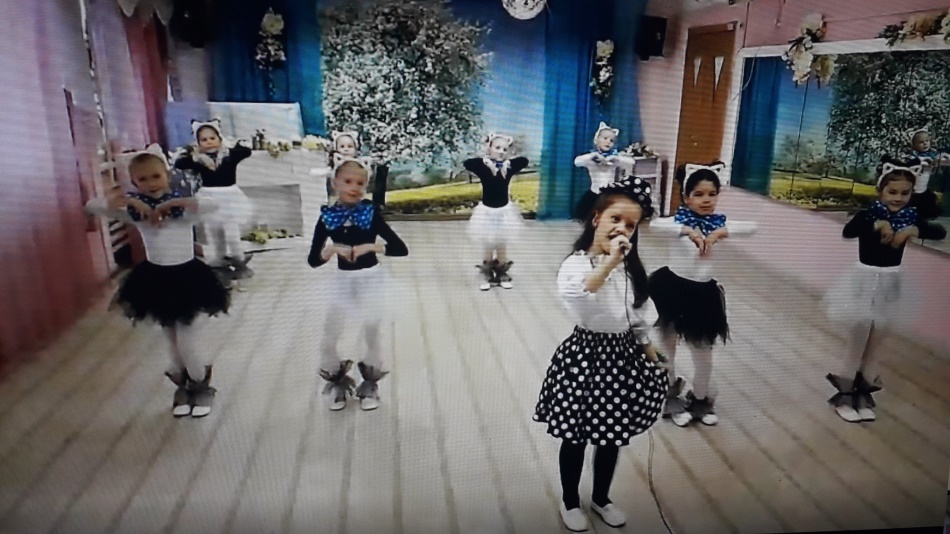 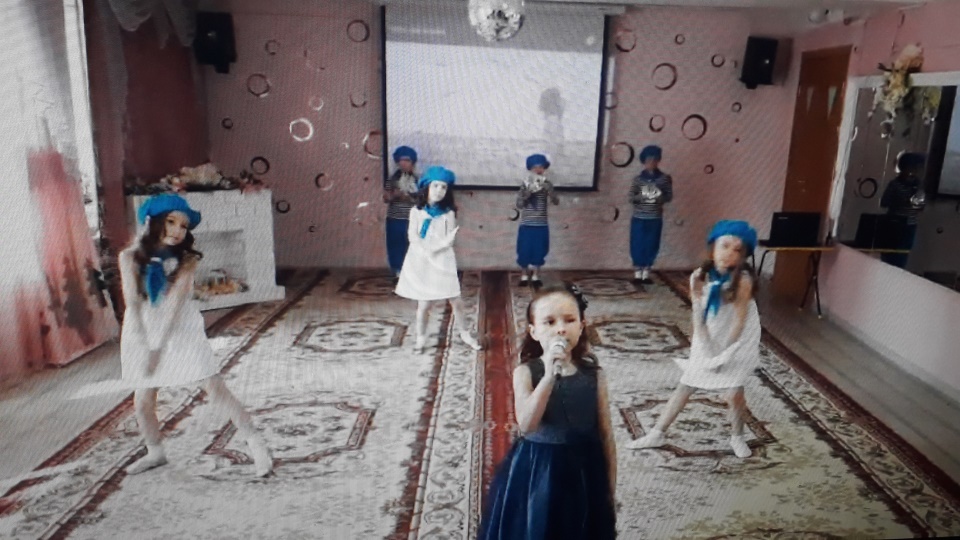